Digitale gasmeter
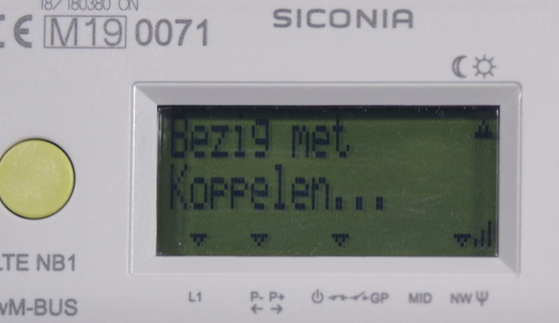 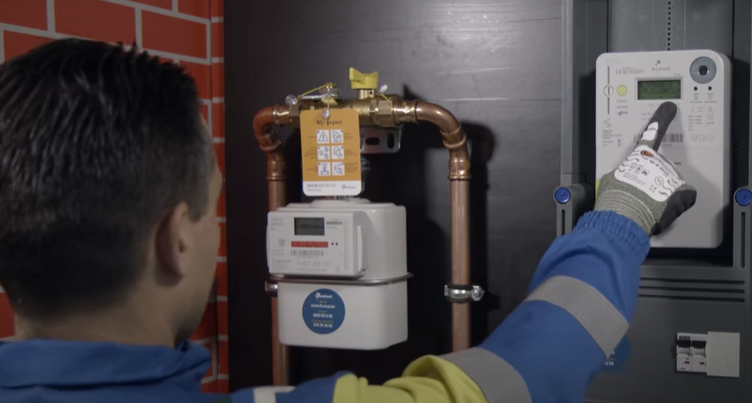 1
Digitale gasmeter
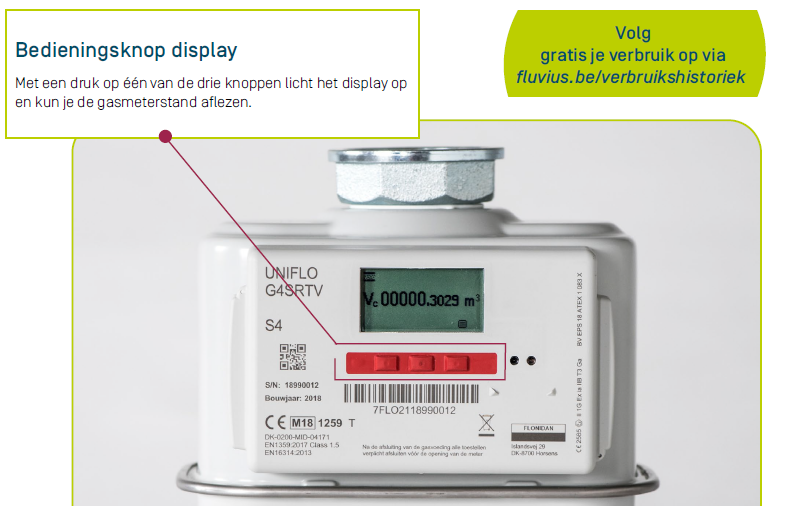 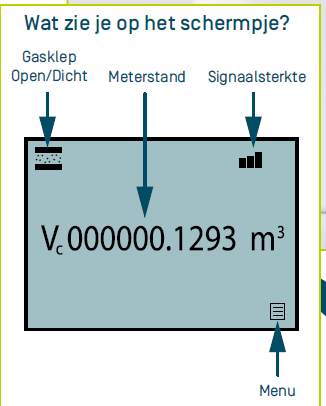 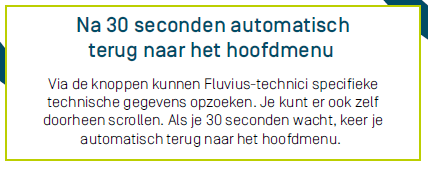 2
Digitale gasmeter
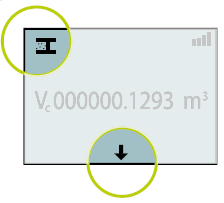 Gastoevoer afgesloten via de interne klep van de digitale meter?
Symbool linksboven
=> druk op middelste knop




!! De gasmeter voert een gaslektest uit (10 min.)
=> bij lek: klep sluit automatisch
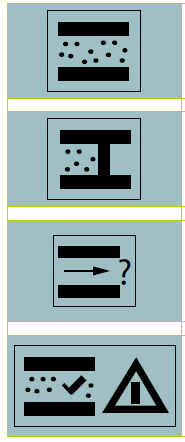 3